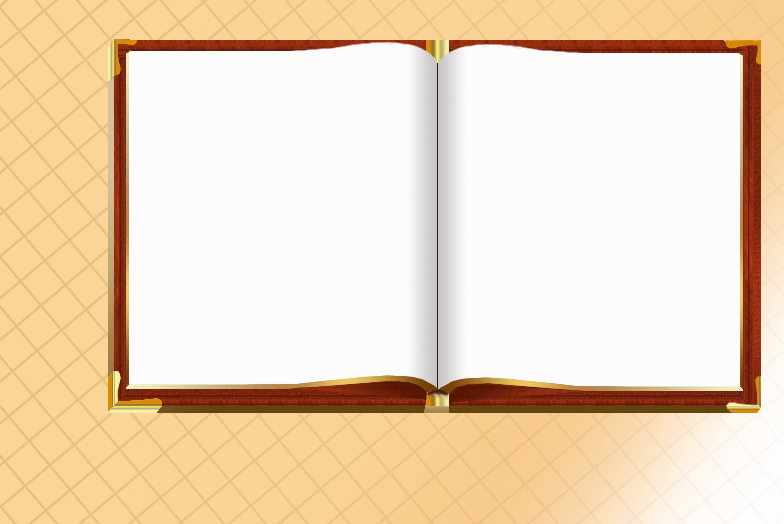 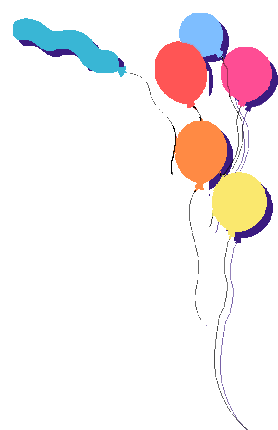 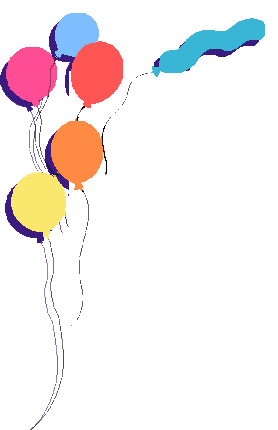 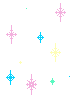 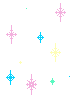 SỞ GIÁO DỤC & ĐÀO TẠO ĐAKLAK
TRƯỜNG THPT TÔN ĐỨC THẮNG
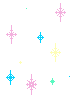 TẬP THỂ LỚP 10A7
NHIỆT LIỆT CHÀO MỪNG QUÝ THẦY CÔ DỰ GiỜ
Tam Giang, ngày 25 tháng 10 năm 2018
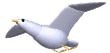 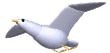 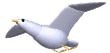 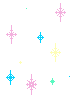 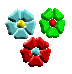 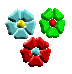 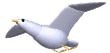 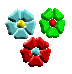 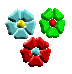 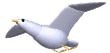 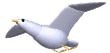 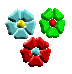 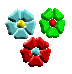 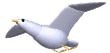 Tổ Hóa học
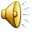 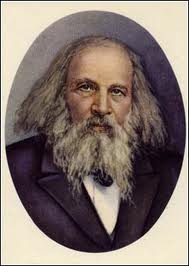 Tiết 18 - Bài 10. Ý NGHĨA CỦA BẢNG 
TUẦN HOÀN CÁC NGUYÊN TỐ HÓA HỌC
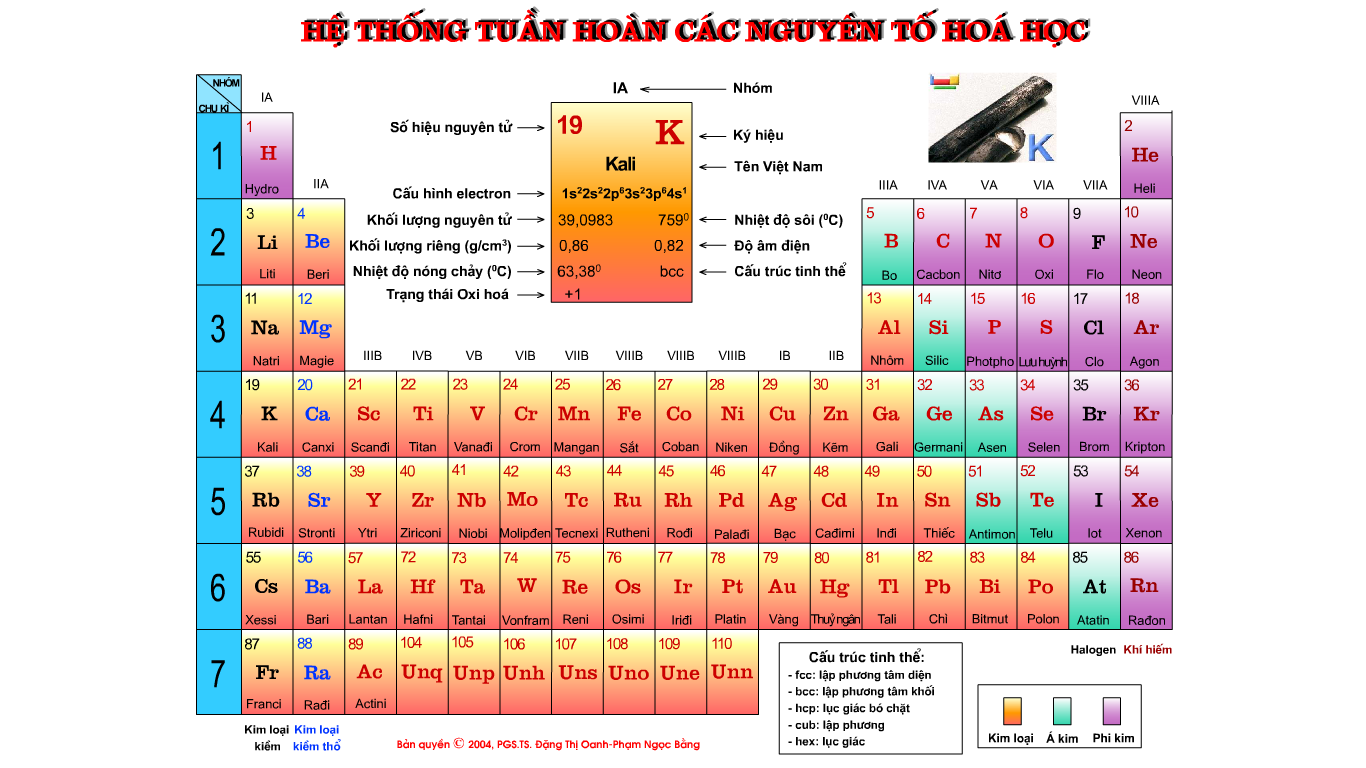 Tiết 16 - Bài 10
Ý NGHĨA 
CỦA BẢNG TUẦN HOÀN CÁC NGUYÊN TỐ HÓA HỌC
Quan hệ giữa vị trí nguyên tố và cấu tạo  nguyên tử của nó
I
Quan hệ giữa vị trí và tính chất nguyên tố
So sánh tính chất hóa học của một nguyên tố với các nguyên tố lân cận
III
II
I. QUAN HỆ GIỮA VỊ TRÍ NGUYÊN TỐ VÀ CẤU TẠO NGUYÊN TỬ CỦA NÓ
Câu 1: Nguyên tố X có số thứ tự là 11 thuộc chu kì 3, nhóm IA. Số electron, số proton của nguyên tử nguyên tố X là?
A
A. 11
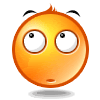 0
1
2
3
4
5
B. 3
C. 1
D. 14
Số e, số p
Từ số thứ tự của nguyên tố →
I. QUAN HỆ GIỮA VỊ TRÍ NGUYÊN TỐ VÀ CẤU TẠO NGUYÊN TỬ CỦA NÓ
Câu 2: Nguyên tố X có số thứ tự là 11 thuộc chu kì 3, nhóm IA. Số lớp electron của nguyên tử nguyên tố X là?
A. 11
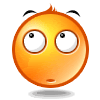 0
1
2
3
4
5
B. 2
C. 3
C
D. 1
Từ số thứ tự của chu kì →
Số lớp e
I. QUAN HỆ GIỮA VỊ TRÍ NGUYÊN TỐ VÀ CẤU TẠO NGUYÊN TỬ CỦA NÓ
Câu 3: Nguyên tố X có số thứ tự là 11 thuộc chu kì 3, nhóm IA. Số electron lớp ngoài cùng (LNC) của nguyên tử nguyên tố X là?
A. 3
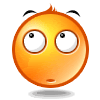 0
1
2
3
4
5
B. 1
B
C. 2
D. 4
Số e LNC
Từ số thứ tự của nhóm A →
I. QUAN HỆ GIỮA VỊ TRÍ NGUYÊN TỐ VÀ CẤU TẠO NGUYÊN TỬ CỦA NÓ
Vị trí của một nguyên tố trong bảng tuần hoàn
Cấu tạo nguyên tử
- Số thứ tự của nguyên tố
   - Số thứ tự của chu kì
   - Số thứ tự của nhóm A
- Số proton, số electron
   - Số lớp electron
   - Số electron LNC
I. QUAN HỆ GIỮA VỊ TRÍ NGUYÊN TỐ VÀ CẤU TẠO NGUYÊN TỬ CỦA NÓ
Câu 4: Nguyên tử Y có cấu hình electron là 1s22s22p5, Y ở ô thứ mấy trong bảng HTTH?
A. 6
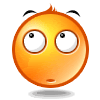 0
1
2
3
4
5
B. 7
C. 8
D
D. 9
số thứ tự của nguyên tố
Từ số e →
I. QUAN HỆ GIỮA VỊ TRÍ NGUYÊN TỐ VÀ CẤU TẠO NGUYÊN TỬ CỦA NÓ
Câu 5: Nguyên tử Y có cấu hình electron là 1s22s22p5, Y ở chu kì mấy trong bảng HTTH?
A. 1
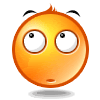 0
1
2
3
4
5
B. 3
C
C. 2
D. 4
số thứ tự của chu kì
Từ số lớp e →
I. QUAN HỆ GIỮA VỊ TRÍ NGUYÊN TỐ VÀ CẤU TẠO NGUYÊN TỬ CỦA NÓ
Câu 6: Nguyên tử Y có cấu hình electron là 1s22s22p5, Y ở nhóm mấy trong bảng HTTH?
A. VI A
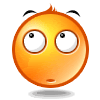 0
1
2
3
4
5
B. VII A
B
C. VIII A
D. I B
Từ số e LNC→số thứ tự của nhóm A
I. QUAN HỆ GIỮA VỊ TRÍ NGUYÊN TỐ VÀ CẤU TẠO NGUYÊN TỬ CỦA NÓ
Vị trí của một nguyên tố trong bảng tuần hoàn
Cấu tạo nguyên tử
- Số thứ tự của nguyên tố
   - Số thứ tự của chu kì
   - Số thứ tự của nhóm A
- Số proton, số electron
   - Số lớp electron
   - Số electron lớp ngoài cùng
I. QUAN HỆ GIỮA VỊ TRÍ NGUYÊN TỐ VÀ CẤU TẠO NGUYÊN TỬ CỦA NÓ
Vị trí của một nguyên tố trong bảng tuần hoàn
Cấu tạo nguyên tử
- Số thứ tự của nguyên tố
   - Số thứ tự của chu kì
   - Số thứ tự của nhóm A
- Số proton, số electron
   - Số lớp electron
   - Số electron lớp ngoài cùng
II. QUAN HỆ GIỮA VỊ TRÍ VÀ TÍNH CHẤT CỦA NGUYÊN TỐ
1s22s22p63s23p4
1s22s22p63s1
1s22s22p63s23p3
1s22s22p63s2
1
6
5
2
+
+
+
+
Na2O
P2O5
SO3
MgO
Mg(OH)2
NaOH
H2SO4
H3PO4
PH3
H2S
Nếu biết Vị Trí của một nguyên tố trong bảng tuần hoàn, có thể suy ra những Tính Chất hóa học cơ bản nào của nó?
II. QUAN HỆ GIỮA VỊ TRÍ VÀ TÍNH CHẤT CỦA NGUYÊN TỐ
Vị trí của một nguyên tố
 trong bảng tuần hoàn
Công thức của hiđroxit và tính axit hay bazơ của chúng
Tính kim loại, phi kim
Hóa trị cao nhất với oxi
Hóa trị trong hợp chất khí với hiđro
Công thức hợp chất khí với hiđro
Công thức oxit cao nhất
III. SO SÁNH TÍNH CHẤT HÓA HỌC CỦA MỘT NGUYÊN TỐ VỚI CÁC NGUYÊN TỐ LÂN CẬN
Câu 1: Phot pho có số hiệu nguyên tử là 15. Photpho là kim loại, phi kim hay khí hiếm? Vì sao? Công thức hidroxit? Tính axit hay bazơ?
P (Z=15) 1s22s22p63s23p3
+ Là phi kim vì có 5 e ở LNC
+ Công thức hidroxit: H3PO4
+  Tính axit trung bình.
III. SO SÁNH TÍNH CHẤT HÓA HỌC CỦA MỘT NGUYÊN TỐ VỚI CÁC NGUYÊN TỐ LÂN CẬN
Câu 2: So sánh tính chất hóa học của P(Z=15) với các nguyên tố:  Si (Z=14); S (Z=16); N (Z=7) và As (Z=33)
P
<
S
Tính phi kim:
Si
<
Nhóm VA
<
<
As
N
P
CK3
 P có tính phi kim yếu hơn N và S, hiđroxit tương ứng H3PO4 có tính axit yếu hơn HNO3 và H2SO4
Tính PK giảm
Tính PK tăng
III. SO SÁNH TÍNH CHẤT HÓA HỌC CỦA MỘT NGUYÊN TỐ VỚI CÁC NGUYÊN TỐ LÂN CẬN
Dựa vào quy luật biến đổi tính chất của một nguyên tố trong bảng tuần hoàn có thể so sánh tính chất hóa học của một nguyên tố với các nguyên tố lân cận
Dựa trên cơ sở nào để so sánh tính chất của một nguyên tố    với các nguyên tố lân cận?
BÀI TẬP CỦNG CỐ
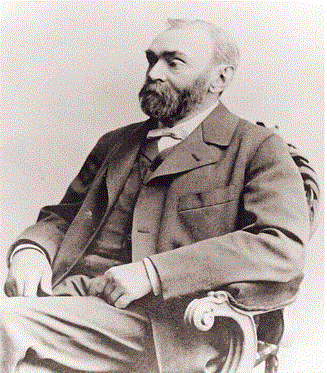 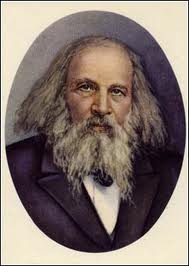 5
Bài tập 1
Bài  tập 4
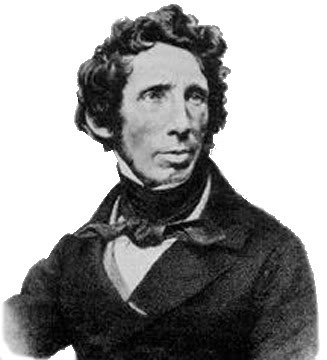 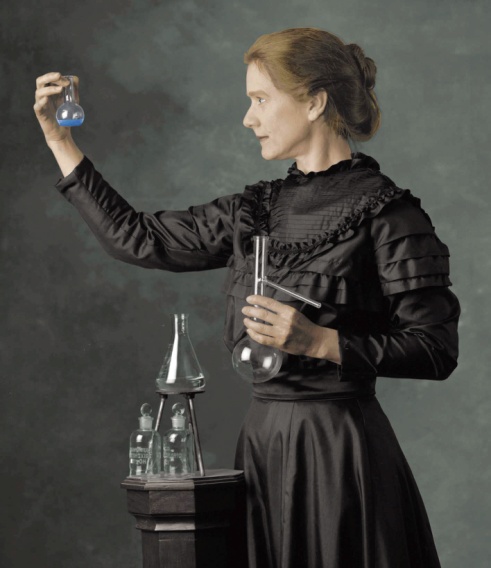 Bài tập 2
Bài tập 3
0
1
2
3
4
5
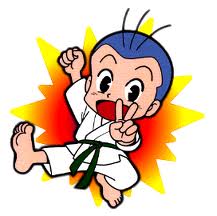 Bài tập 1
Câu 1: Nguyên tố X thuộc chu kì 3 nhóm VA. Công thức hợp chất khí với hiđro có dạng như thế nào?
Đáp án:
XH3
0
1
2
3
4
5
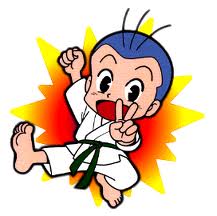 Bài tập 1
Câu 2: Trong 1 chu kì, theo chiều tăng của điện tích hạt nhân, tính phi kim của các nguyên tố ................, đồng thời tính kim loại của chúng ..............
    	Từ trong dấu “...” lần lượt là:
mạnh dần
yếu dần
Đáp án:
mạnh dần, yếu dần
0
1
2
3
4
5
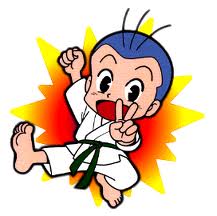 Bài tập 1
Câu 3: A và B là hai nguyên tố thuộc nhóm VIIA (ZA<ZB). So sánh tính phi kim của A và B?
Đáp án:
Tính phi kim của A mạnh hơn B
0
1
2
3
4
5
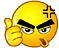 Bài tập 2
Câu 1: 
Phân lớp electron ngoài cùng của nguyên tử nguyên tố X là 3p2. X thuộc nhóm nào trong bảng tuần hoàn?
Đáp án:
IVA
0
1
2
3
4
5
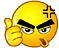 Bài tập 2
Câu 2: Nguyên tố X thuộc nhóm IIA. 
Công thức oxit cao nhất của X có dạng như thế nào?
Đáp án:
XO
0
1
2
3
4
5
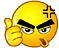 Bài tập 2
Câu 3: 
X và Y là hai nguyên tố thuộc cùng chu kì (ZX<ZY). So sánh tính kim loại của X và Y?
Đáp án:
Tính kim loại của X mạnh hơn Y
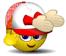 0
1
2
3
4
5
Bài tập 3
Câu 1: Trong 1 nhóm A, theo chiều tăng của điện tích hạt nhân, tính phi kim của các nguyên tố ............., đồng thời tính kim loại của chúng ..................
    	Từ trong dấu “...” lần lượt là:
yếu dần
mạnh dần
Đáp án:
yếu dần, mạnh dần
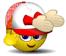 0
1
2
3
4
5
Bài tập 3
Câu 2: 
Nguyên tử của nguyên tố Y có cấu hình electron là 1s22s22p63s23p63d64s2. Xác định vị trí của Y (ô, chu kì, nhóm) trong bảng tuần hoàn?
Đáp án:
Ô 26, chu kì 4, nhóm VIIIB
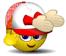 0
1
2
3
4
5
Bài tập 3
Câu 3: 
Nguyên tử của nguyên tố  M có 12 electron ở lớp vỏ. Công thức hiđroxit của M có dạng như thế nào?
Đáp án:
M(OH)2
0
1
2
3
4
5
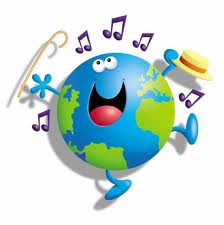 Bài tập 4
Câu 1: X và Y là 2 nguyên tố nhóm A. 
Nguyên tố  X có công thức oxit cao nhất là X2O3, 
Y tạo với hiđro hợp chất có dạng H2Y. 
X, Y thuộc nhóm nào trong bảng tuần hoàn?
Đáp án:
X thuộc nhóm IIIA, 
Y thuộc nhóm VIA.
0
1
2
3
4
5
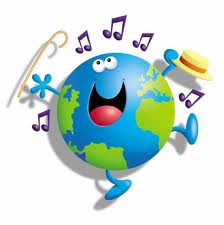 Bài tập 4
Câu 2: 
X và Y là 2 nguyên tố thuộc cùng chu kì 3, 
X ở nhóm IIA, Y ở nhóm VA. 
Hiđroxit của nguyên tố nào có tính bazơ mạnh hơn?
Đáp án:
Hiđroxit của X có tính bazơ mạnh hơn
0
1
2
3
4
5
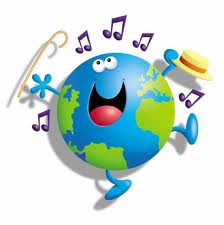 Bài tập 4
Câu 3: 
Nguyên tử M ở chu kì 2 nhóm IA. 
Hãy cho biết cấu hình electron nguyên tử của M?
Đáp án:
1s22s1
Bài tập 5: Nguyên tử X, cation Y2+, anion Z-  đều có cấu hình electron là 1s22s22p6. 
Kết luận nào sau đây đúng?
A. X là kim loại, Y là khí hiếm, Z là phi kim
B. X là khí hiếm, Y là phi kim, Z là kim loại
C
C. X là khí hiếm, Y là kim loại, Z là phi kim
D. X là phi kim, Y là kim loại, Z là khí hiếm
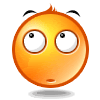 0
1
2
3
4
5
Bài tập 6: 
Nguyên tố X tạo với hiđro hợp chất có dạng XH4. Oxit cao nhất của nó chứa 53,3% oxi về khối lượng. X là:
B
A.  C
B.  Si
C.  S
D.  N
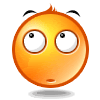 0
1
2
3
4
5
6
7
8
9
10
Bài tập 7: Nguyên tố A thuộc chu kỳ 2 nhóm IIIA, B thuộc chu kỳ 3 nhóm IIIA, C thuộc chu kỳ 3 nhóm IIA, D thuộc chu kỳ 4 nhóm IIA.
Tính kim loại của các nguyên tố giảm theo thứ tự:
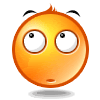 A
A.  D > C > B > A
B.  A > B > C > D
C.  A > D > B > C
0
1
2
3
4
5
D.  B > C > D > A
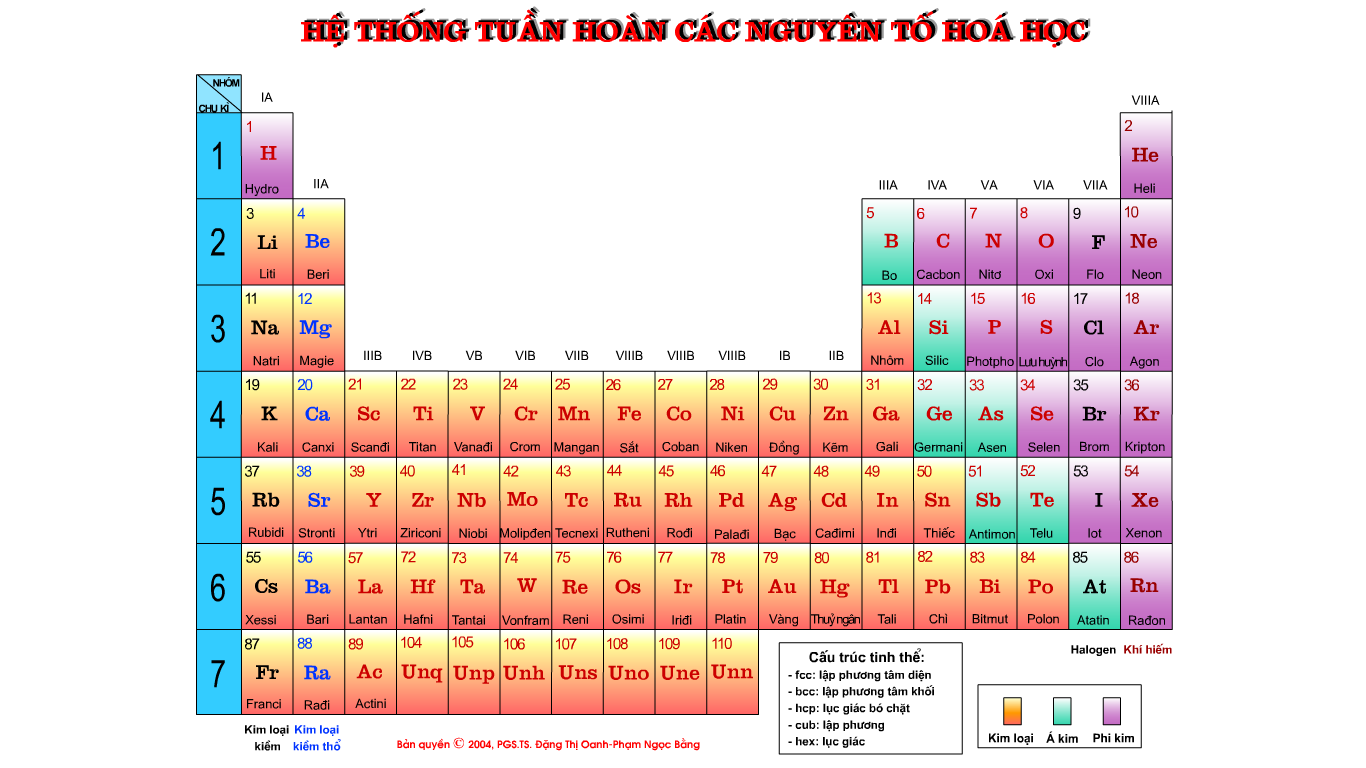 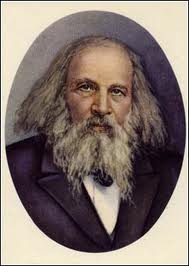